การสร้างและแสดงรายงานโดย PowerBI
สอนโดยสุรินทร์ ศักดิ์ภูวดล
คณะ ICT มหาวิทยาลัยพะเยา
โจทย์ ระบบขายสินค้าหน้าร้านของบริษัท เจริญ จริงใจ ต้องการพัฒนาระบบการขาย ประกอบด้วย ความต้องการระบบ (System Requirement) ดังนี้
1. ระบบสามารถบันทึกข้อมูลการขายสินค้า  (TPS)
	2. ระบบต้องการตัดยอดสินค้าคงเหลือทันทีที่ขายสินค้า  (TPS)
	3. ระบบสามารถจัดพิมพ์ใบเสร็จรับเงินทันทีที่ขายได้ (TPS)
 
ระบบสามารถนำข้อมูลไปประมวลผลเพื่อพัฒนาสารสนเทศสำหรับผู้บริหารประเภท MIS ได้ดังนี้
	1. ระบบสามารถจัดพิมพ์รายงานสรุปการขายประจำเดือน ประจำปีได้  
	2. ระบบสามารถจัดพิมพ์รายงานสรุปการแยกตามประเภทสินค้า 
	3. ระบบสามารถจัดพิมพ์รายงานสรุปการแยกตามเขตการขายสินค้า
ข้อมูล Input ดังหน้าจอเป็นระบบ TPS
ข้อมูลระบบขายหน้าร้าน
ข้อมูล Out put ดังนี้ (เป็นสารสนเทศประเภท TPS)
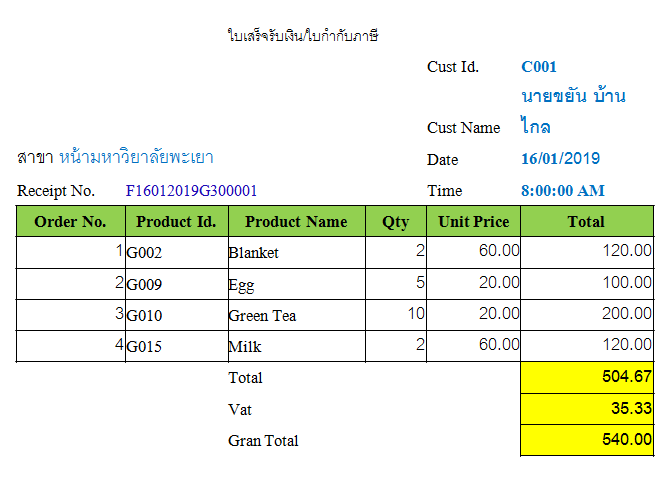 ตัวอย่างสารสนเทศในระดับ Management Information System (MIS) ของ การออกแบบรายงานสรุปยอดขาย (เป็นเอกสาร)
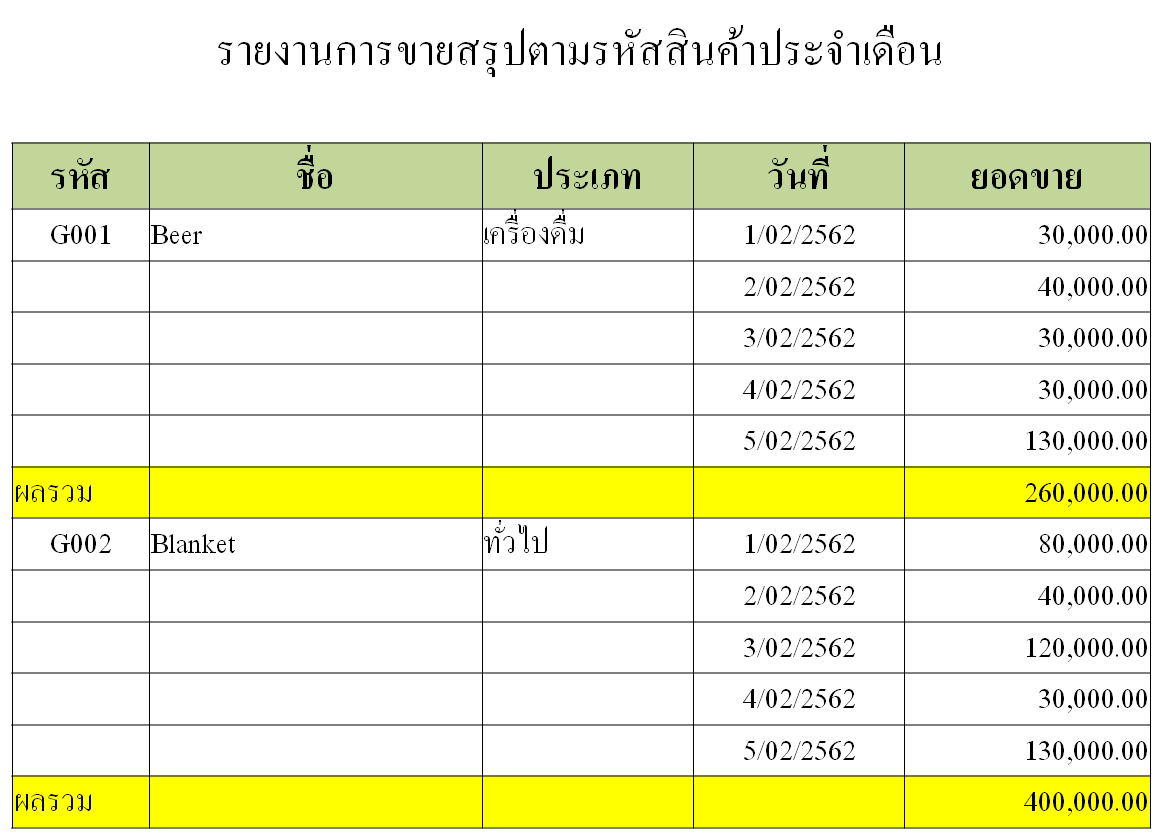 ข้อมูลระบบขายหน้าร้าน
E-R Diagram
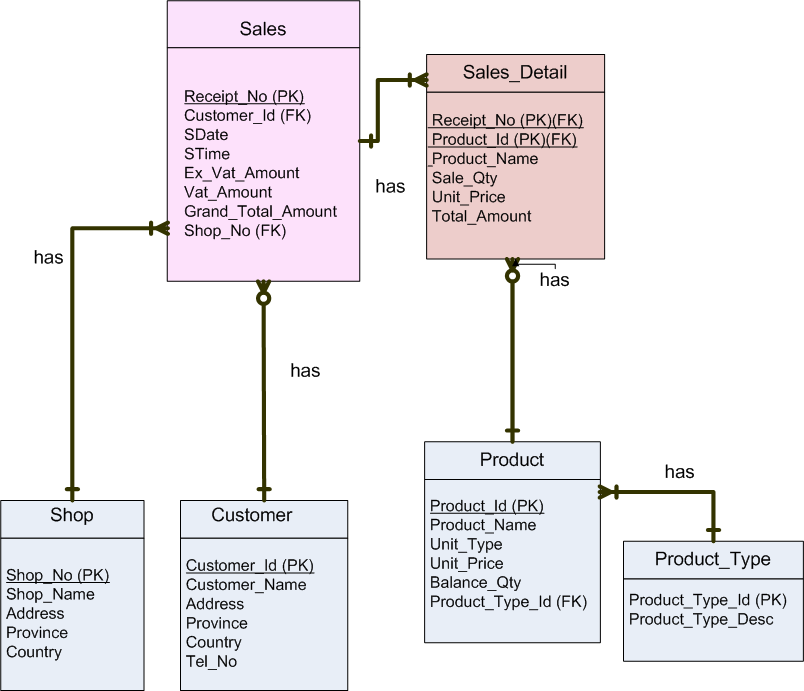 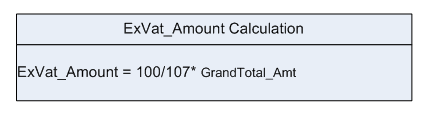 แบบฝึกหัดในห้องเรียน
จากข้อมูลหน้าจอ และในเสร็จให้นิสิต ใส่ข้อมูลในฐานข้อมูล
Table 1
Table 2
Table Sale
Table Sales_detail
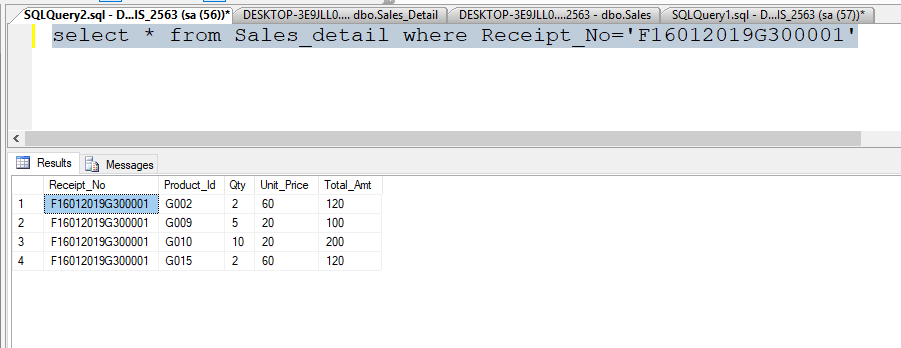 การสร้างรายงานสรุปยอดขาย (Summary Report) โดย PowerBI
การใส่ข้อมูล โดยใช้ Fields
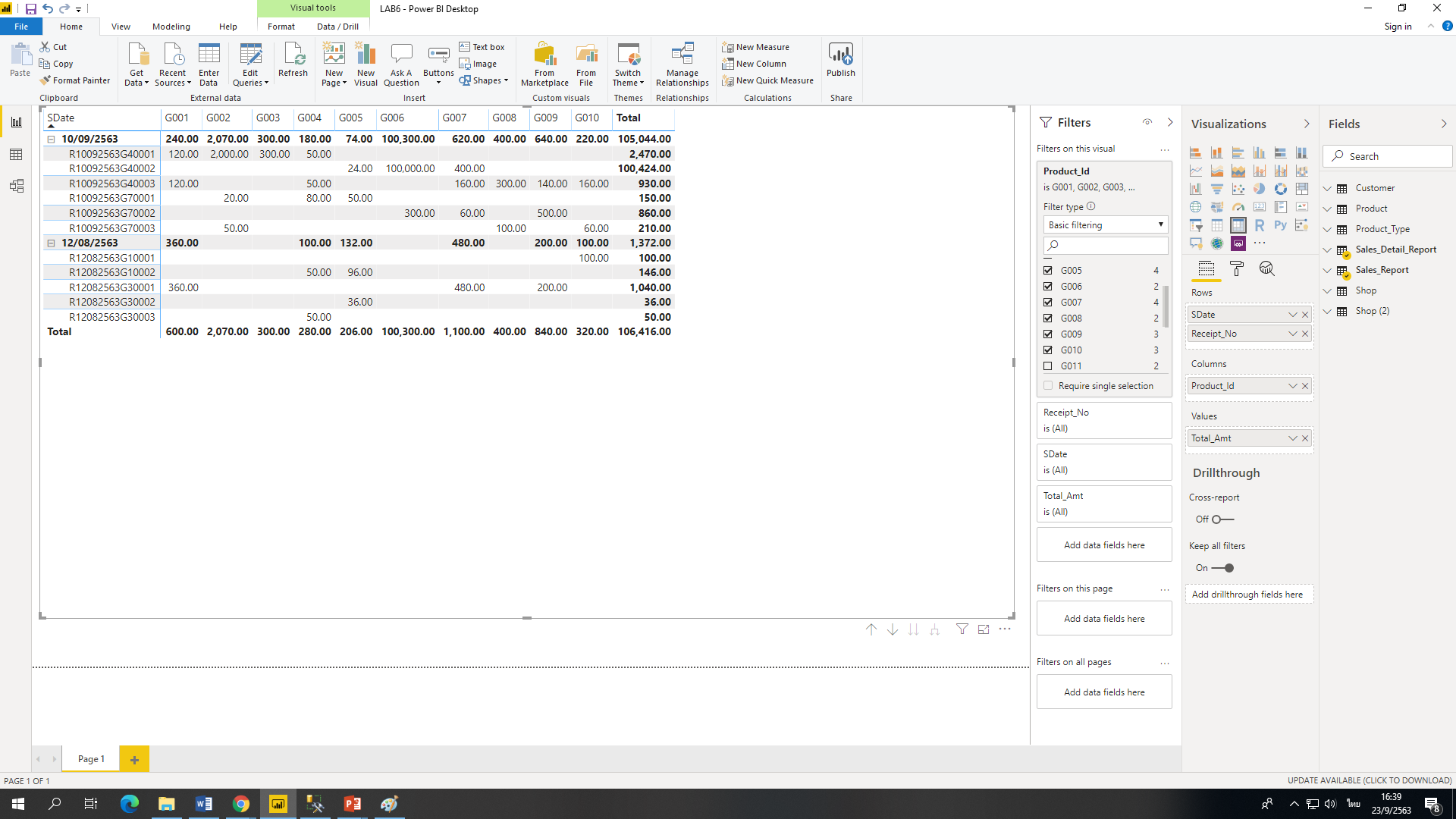 การแต่งหัวข้อให้สวยงาม โดยใช้ Format
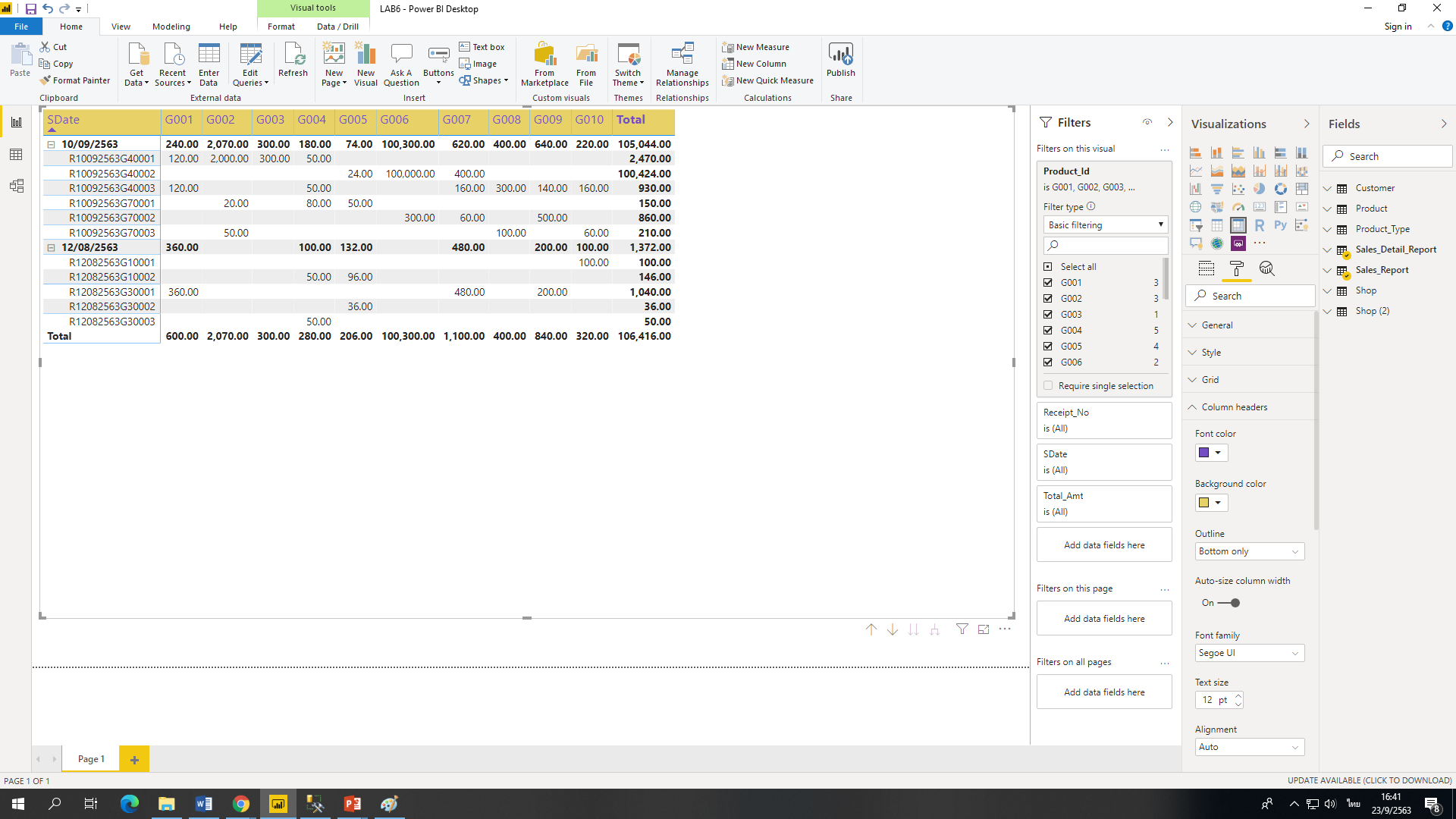 Drill up, Drill Down
Drill Down คือ เจาะข้อมูลลึกลงไปเพื่อดูรายละเอียด
Drill Up (บางตำราใช้ Roll Up) คือ รวบ สรุป ข้อมูลขึ้นมา (เช่น เพื่อหาผลรวม)
การใช้คำสั่ง group
select cust_id, SUM(grandTotal_Amt) as Total
from sales_report
group by cust_id
เป็นการ รวมยอดขาย ตามรหัสลูกค้า
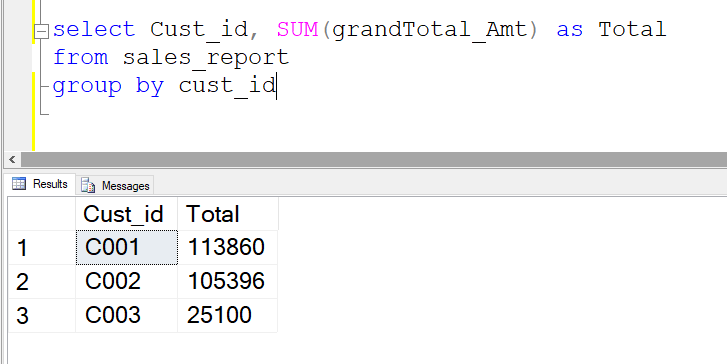 C001 JANNY,
การใช้คำสั่ง sum, group
Select Shop_No, SUM(grandTotal_Amt) as Total
from sales_report
group by Shop_No
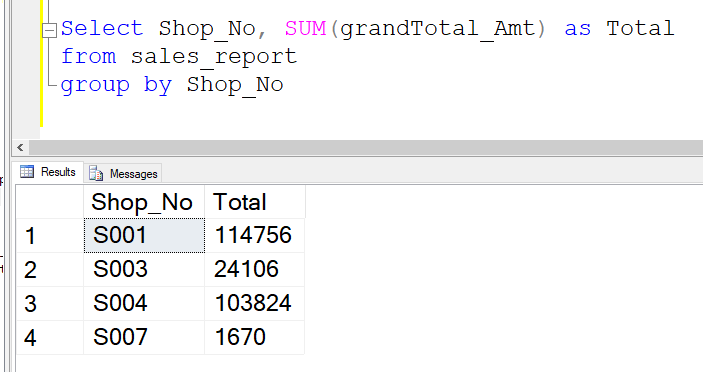 การใช้คำสั่ง sum, group
ระวัง: ใช้ได้ในกรณี 1 รหัส 1 ชื่อ
Select A.Shop_No,B.Shop_name, SUM(grandTotal_Amt) as Total
from sales_report as A,Shop as B
where A.Shop_No=B.Shop_No
group by A.Shop_No, B.Shop_name
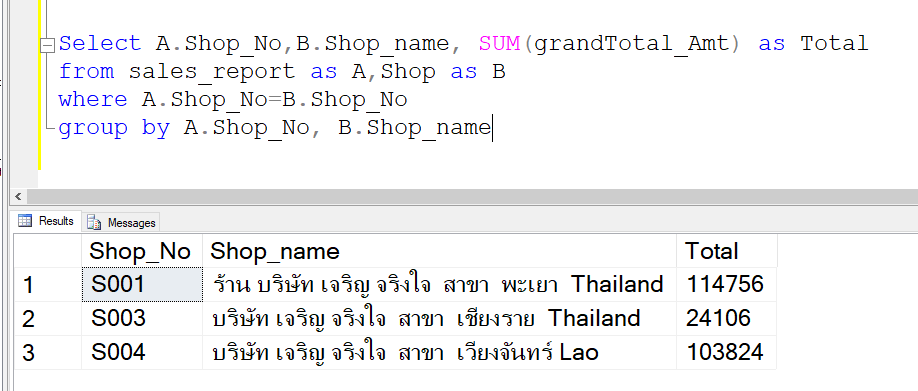 select A.Shop_no,B.Product_Id, B.Total_Amt
from sales_report A, sales_detail_report as B
where A.Receipt_No=B.Receipt_No 
order by A.Shop_no,B.Product_Id asc
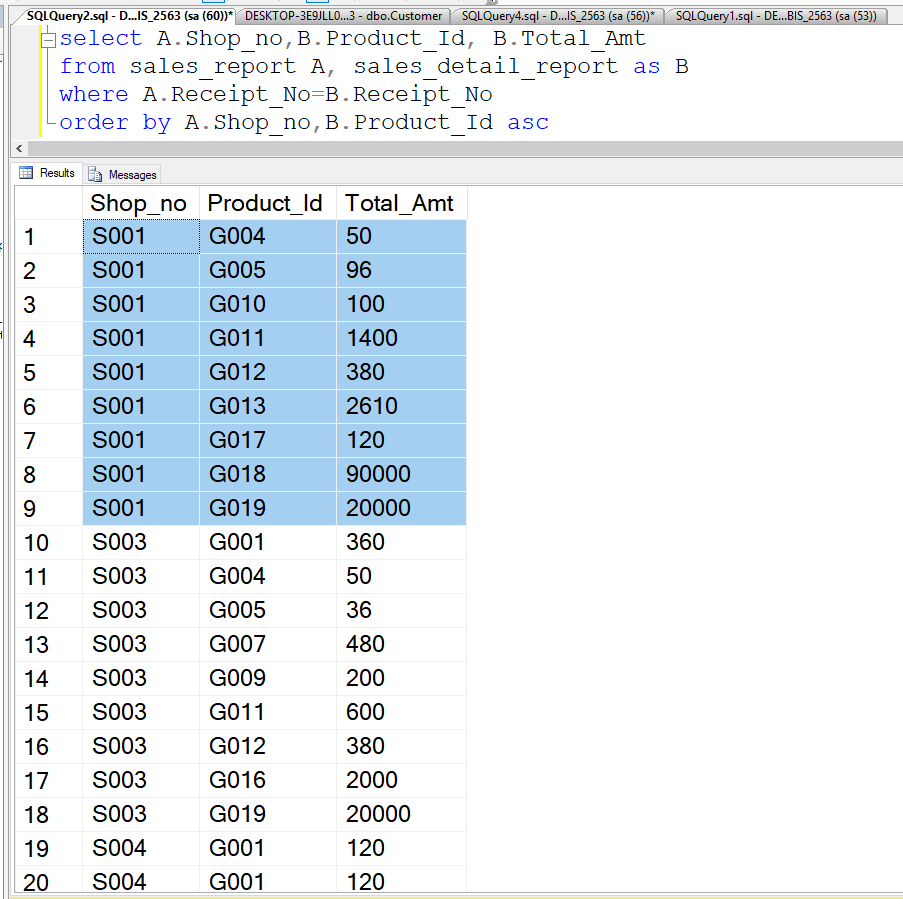 หายอด Sum S001 =?
114756
PowerBI
ใช้ Graph วงกลมแสดงผลของยอดสรุปการขาย
การเจาะลึกแบบใช้ 2 graph
select A.Shop_no,B.Product_Id,B.Receipt_No, B.Total_Amt
from sales_report A, sales_detail_report as B
where A.Receipt_No=B.Receipt_No 
order by A.Shop_no,B.Product_Id asc


select * from  sales_detail_report
order by product_id

select product_id, SUM(total_amt) 
from sales_detail_report
group by product_id
ให้สังเกต Shop_No =S004Product_Id=G007
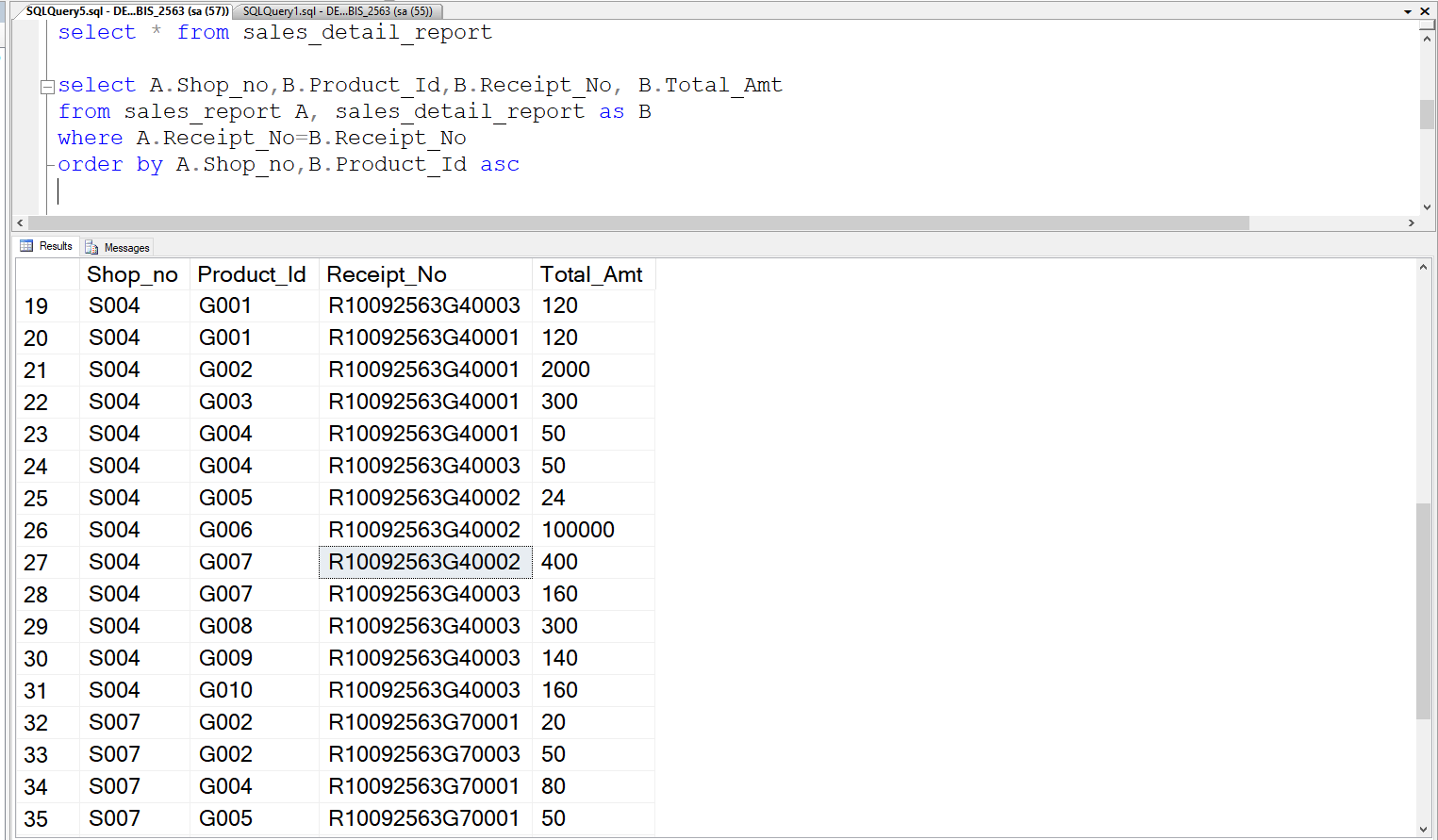 Sum where S004,G007 = ?
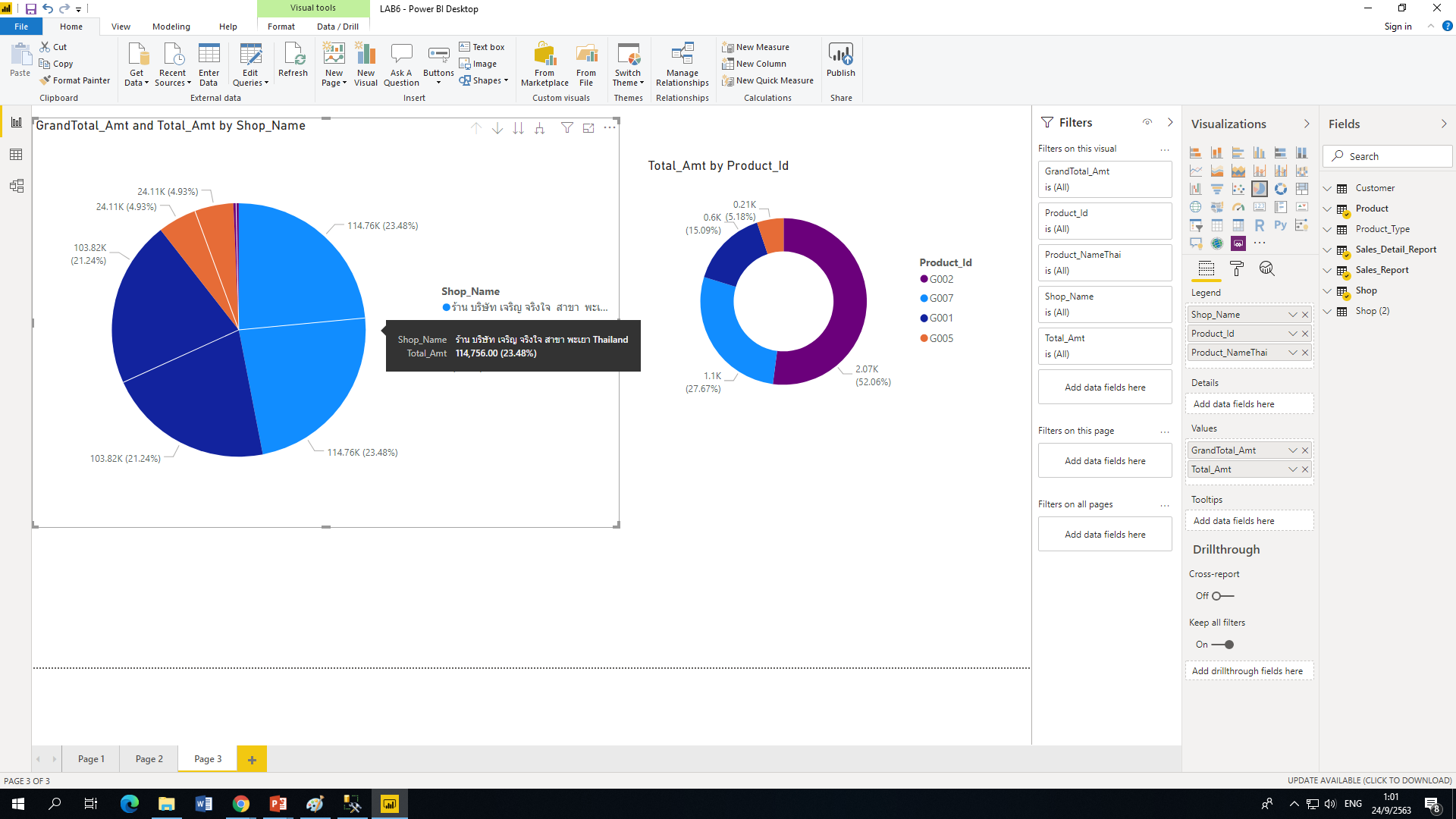 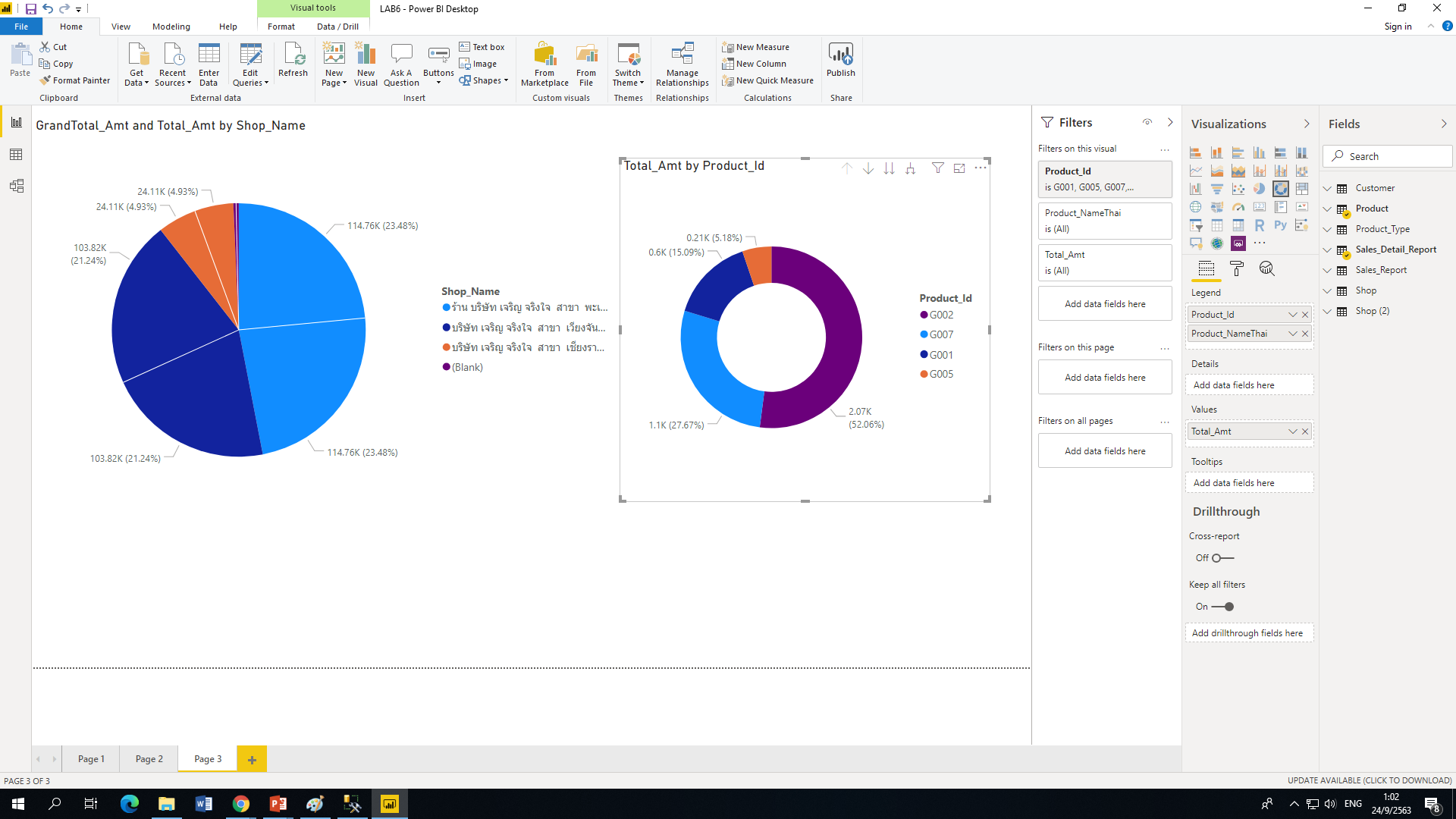 Sum where S004,G007 = ?
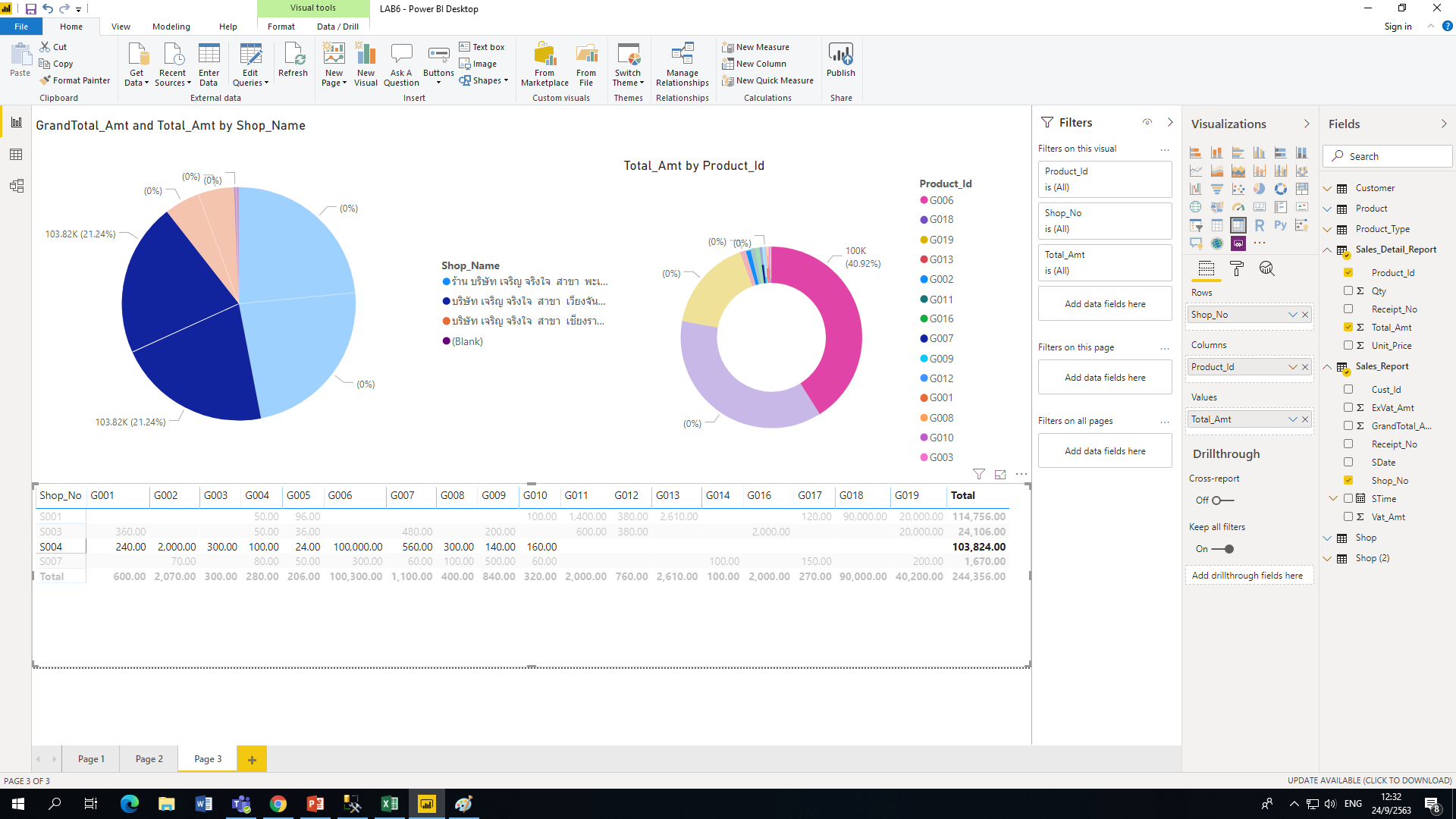